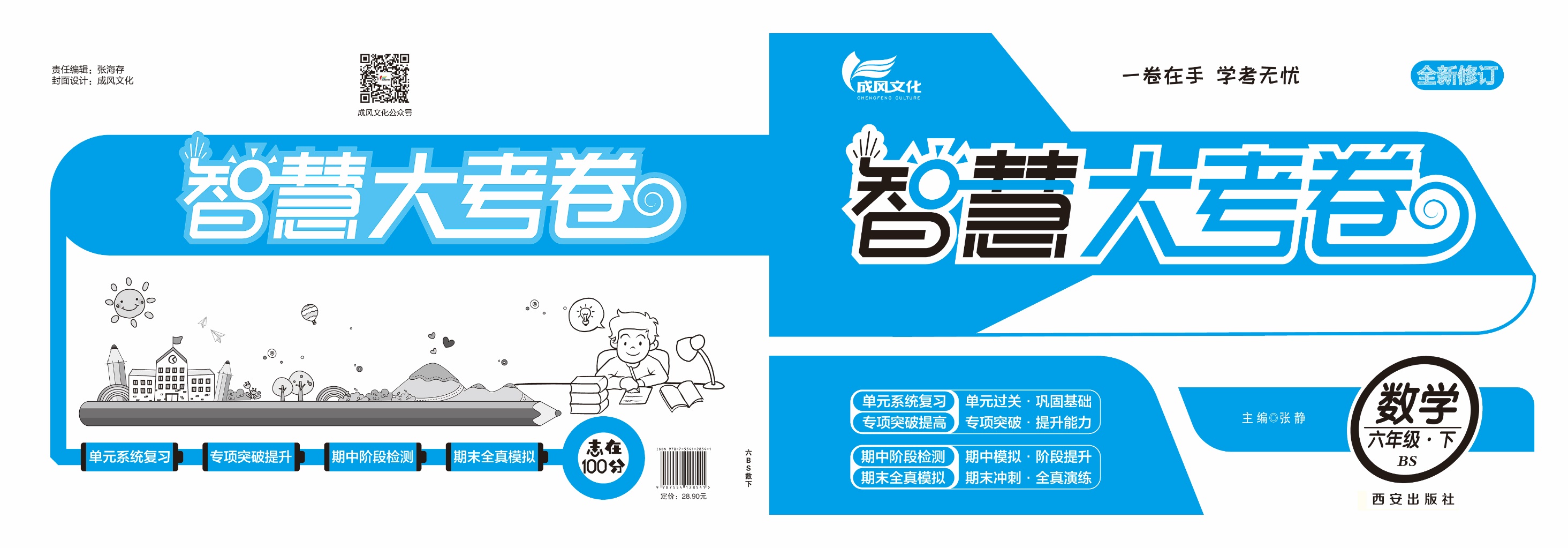 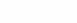 数学六年级下北师
统计与概率、解决问题的策略专项复习测试卷
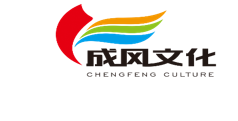 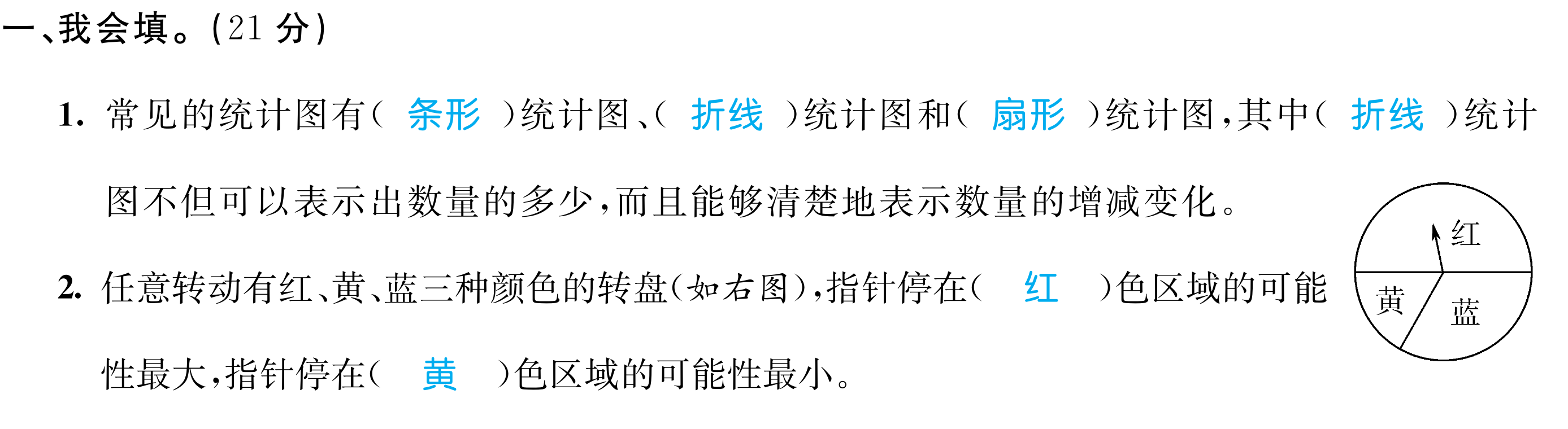 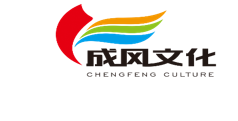 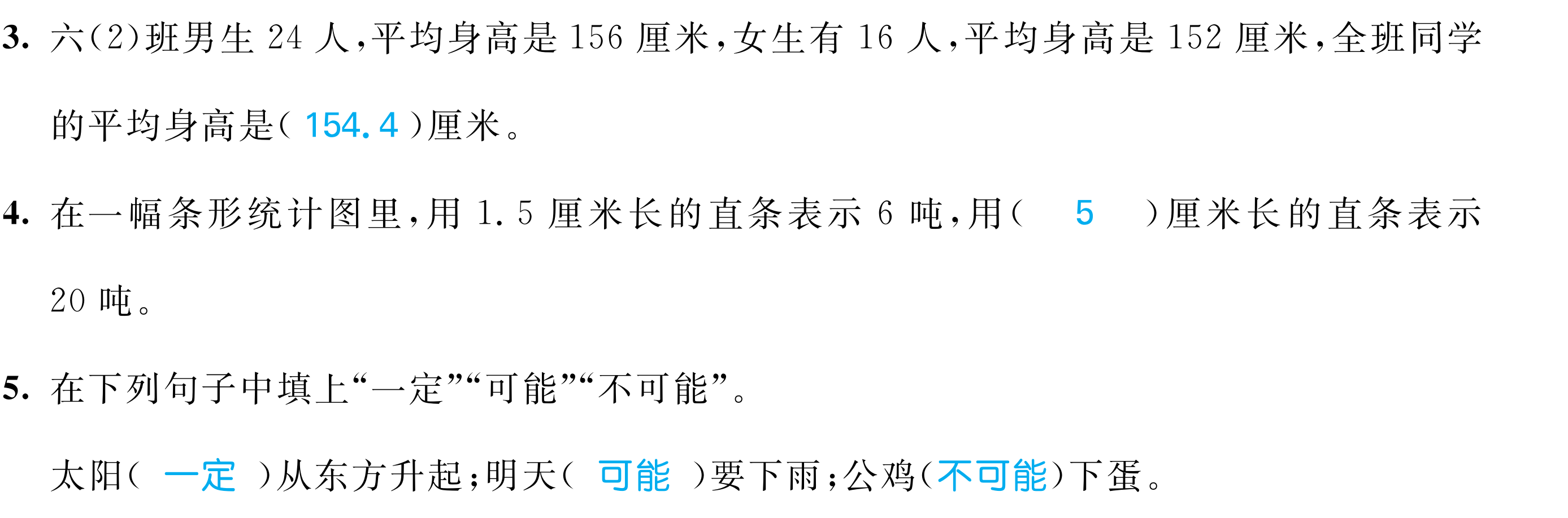 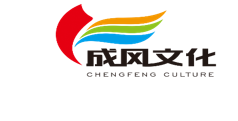 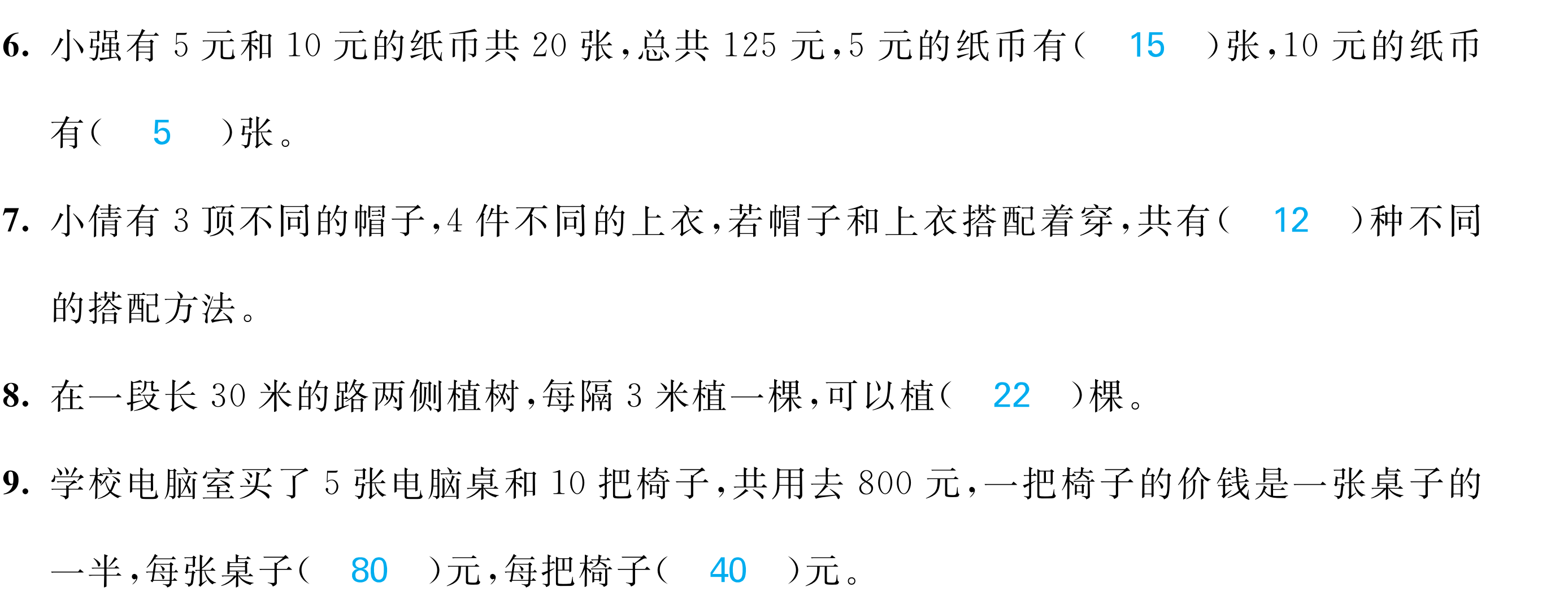 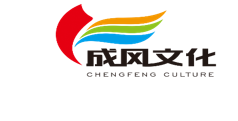 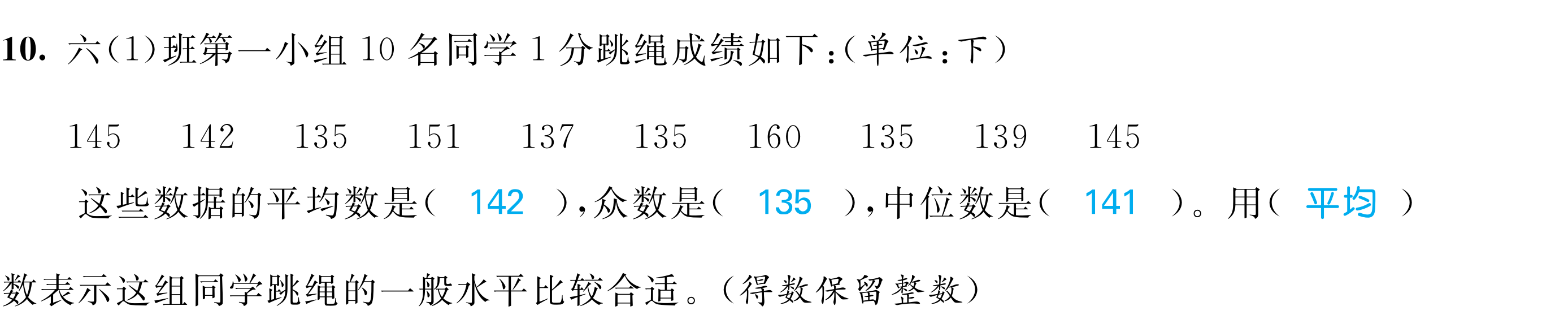 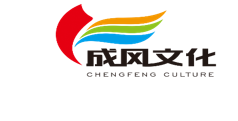 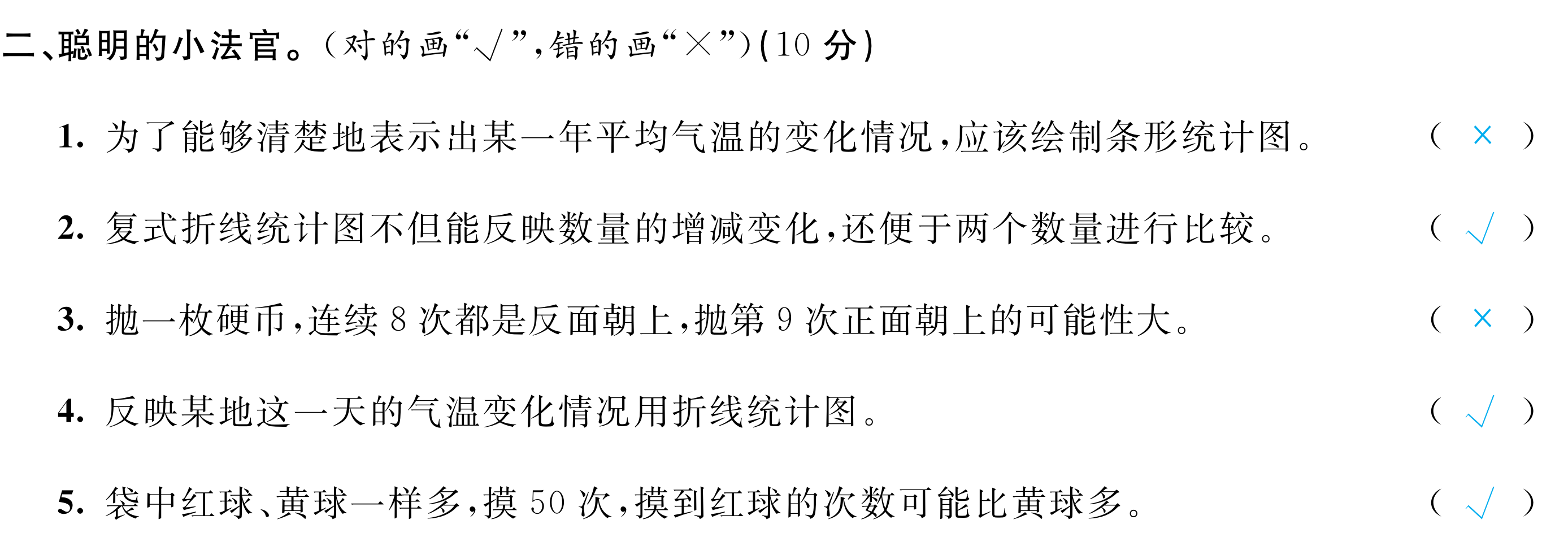 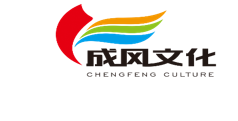 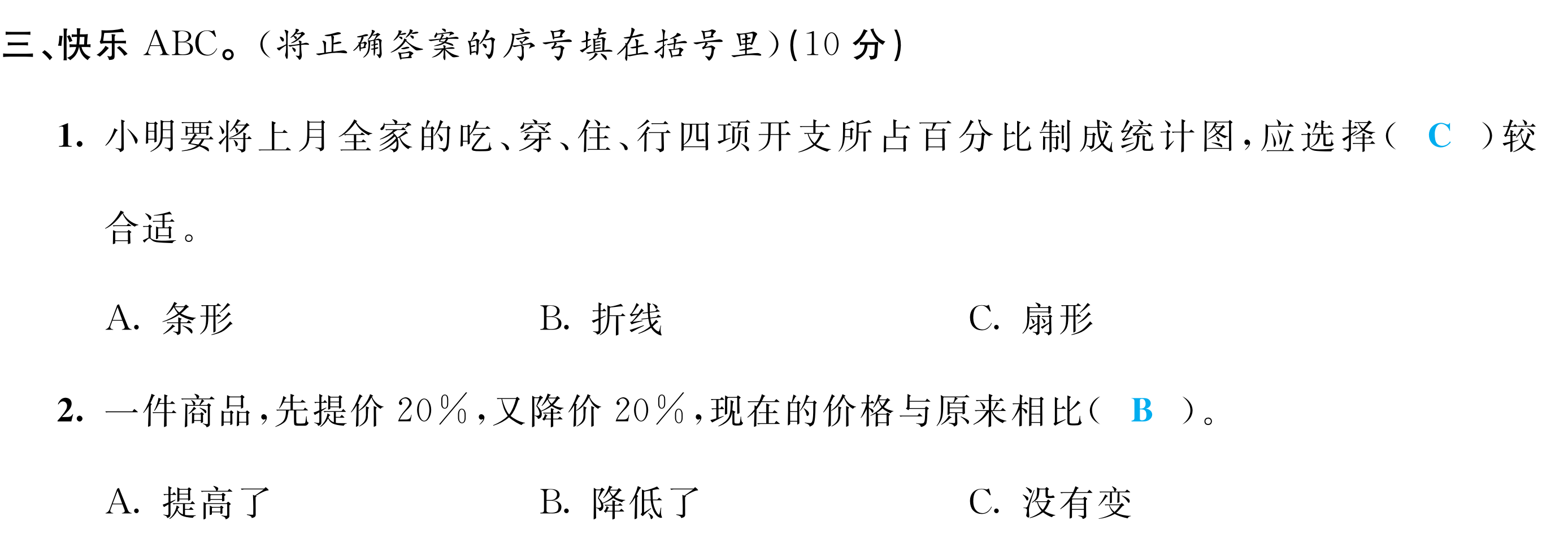 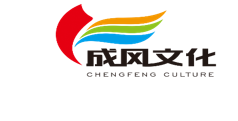 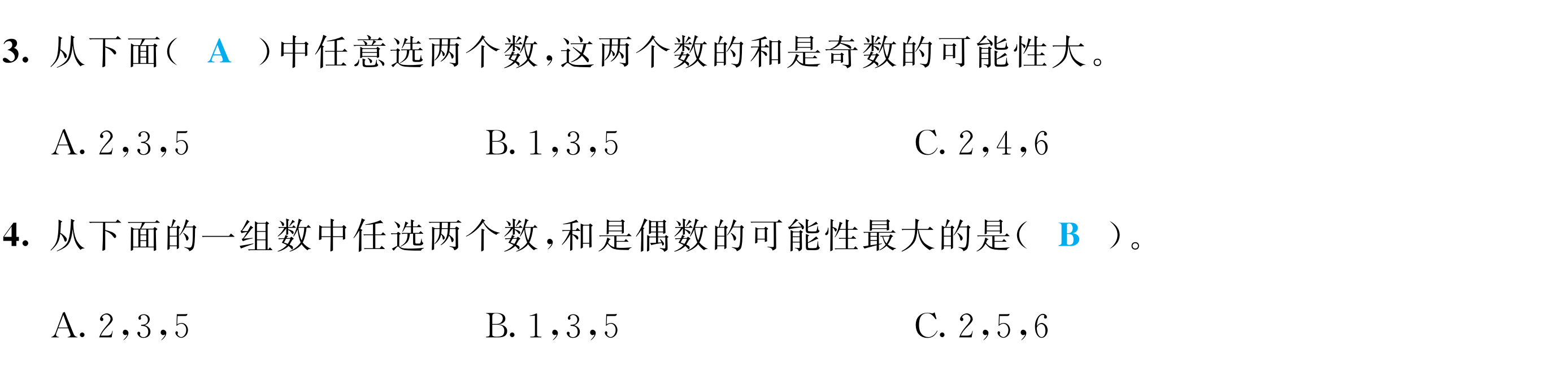 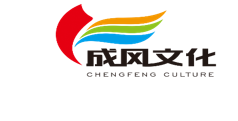 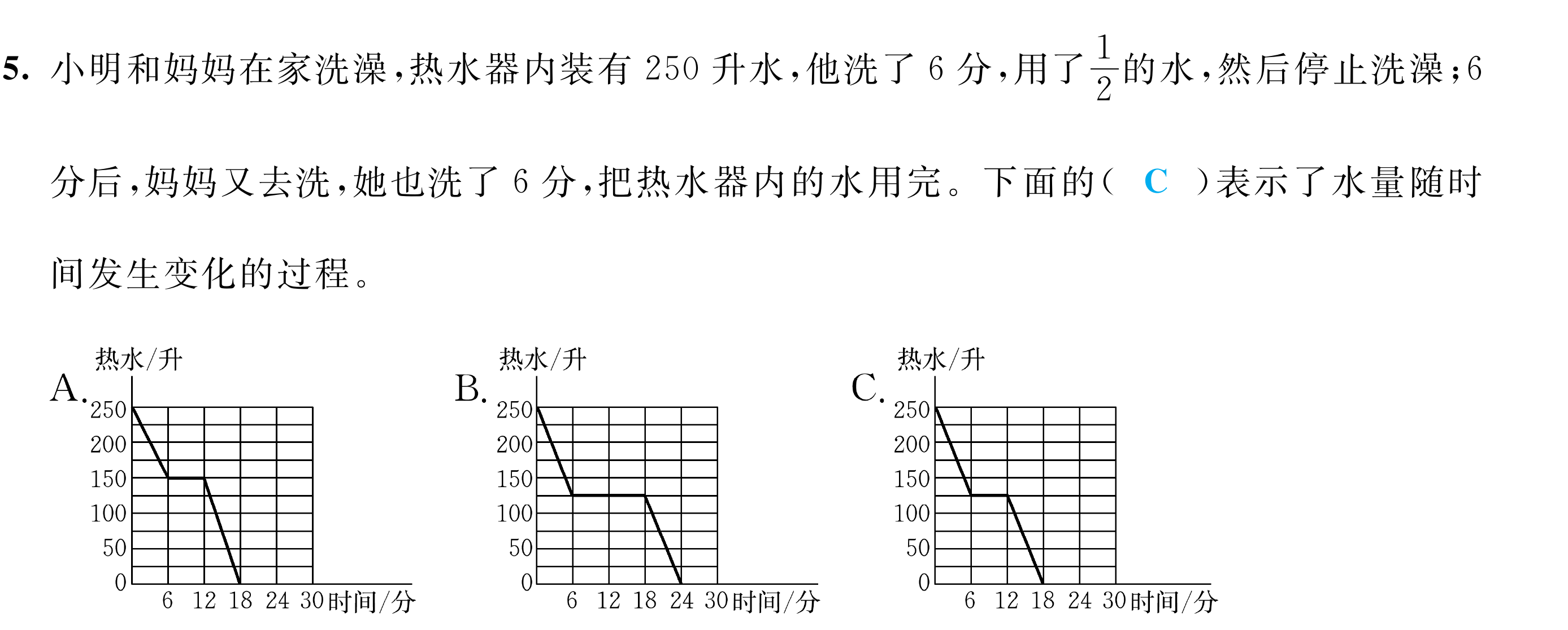 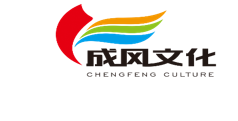 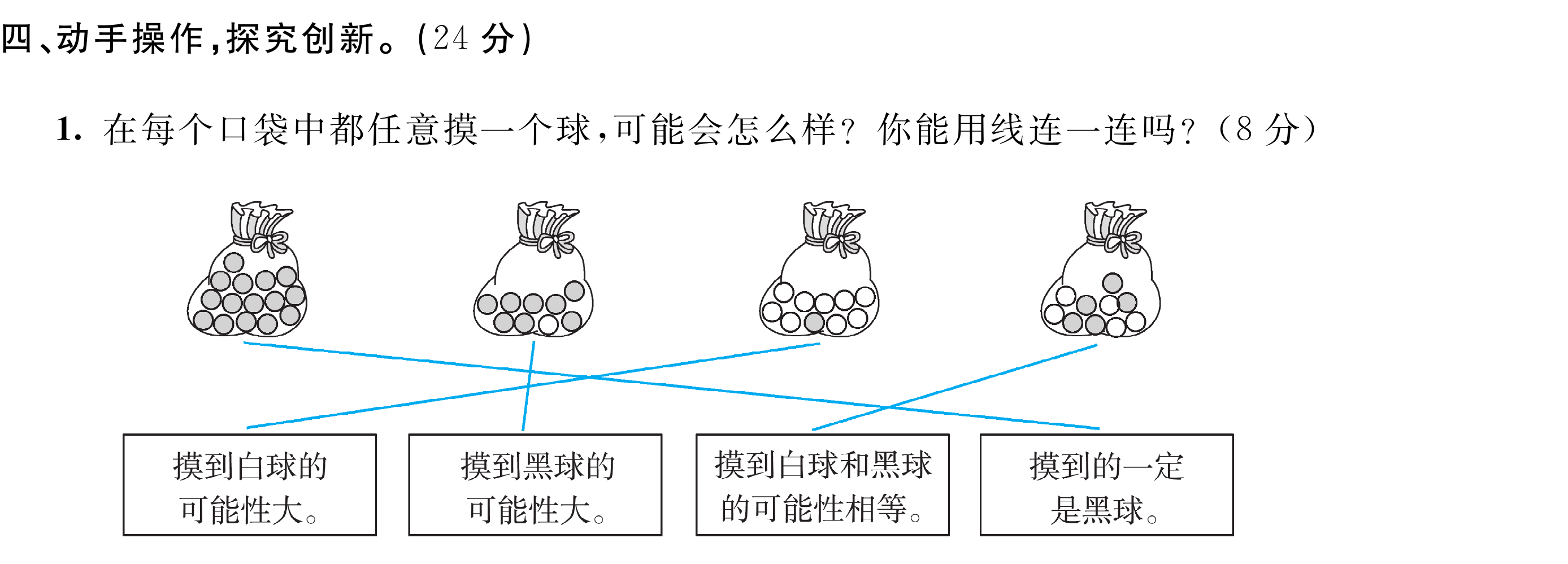 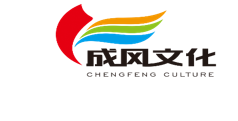 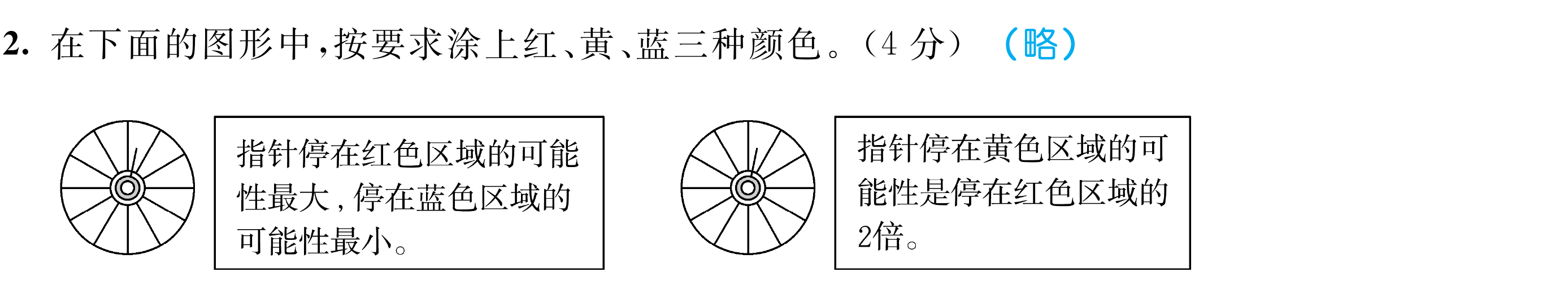 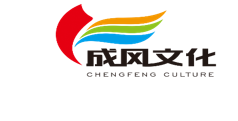 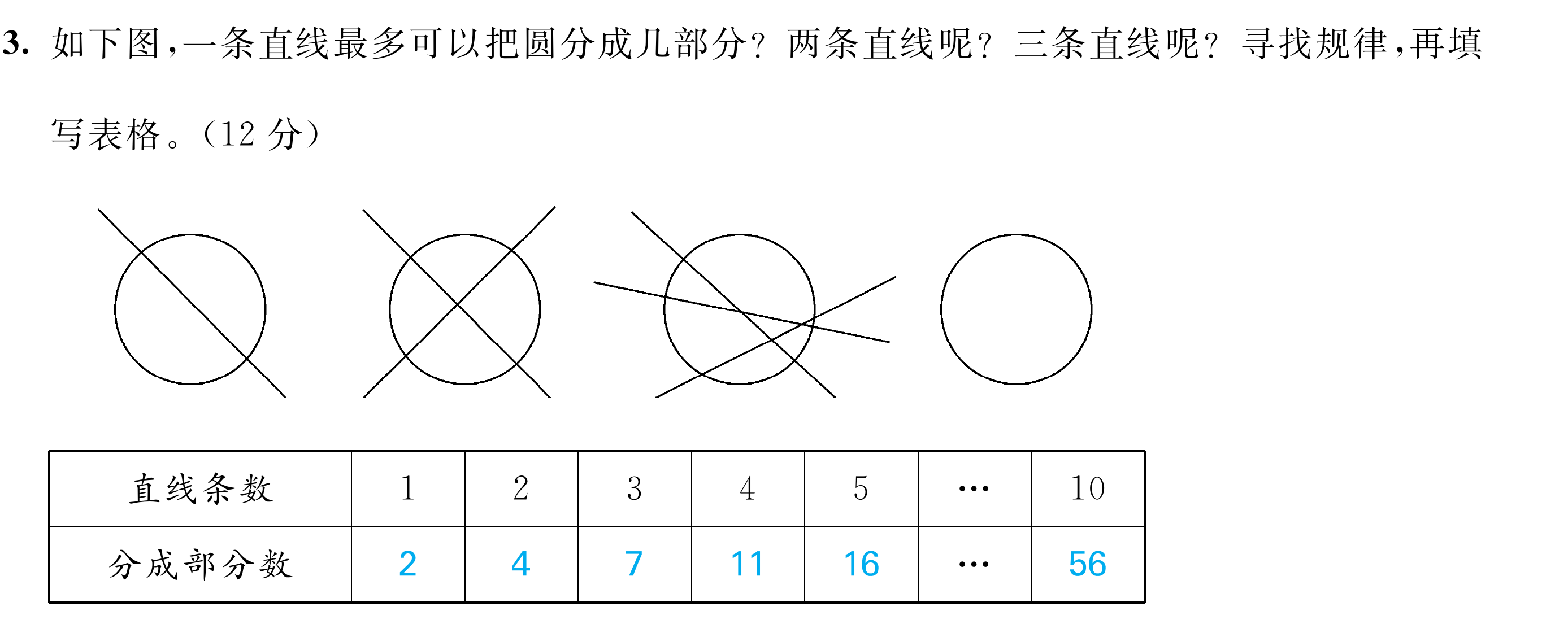 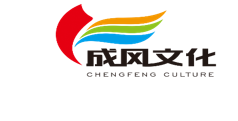 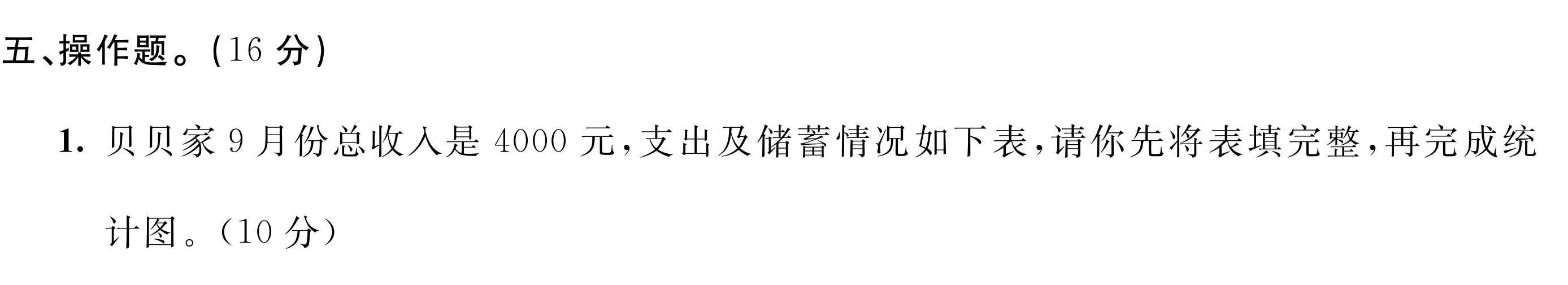 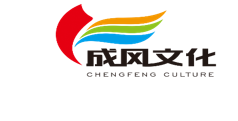 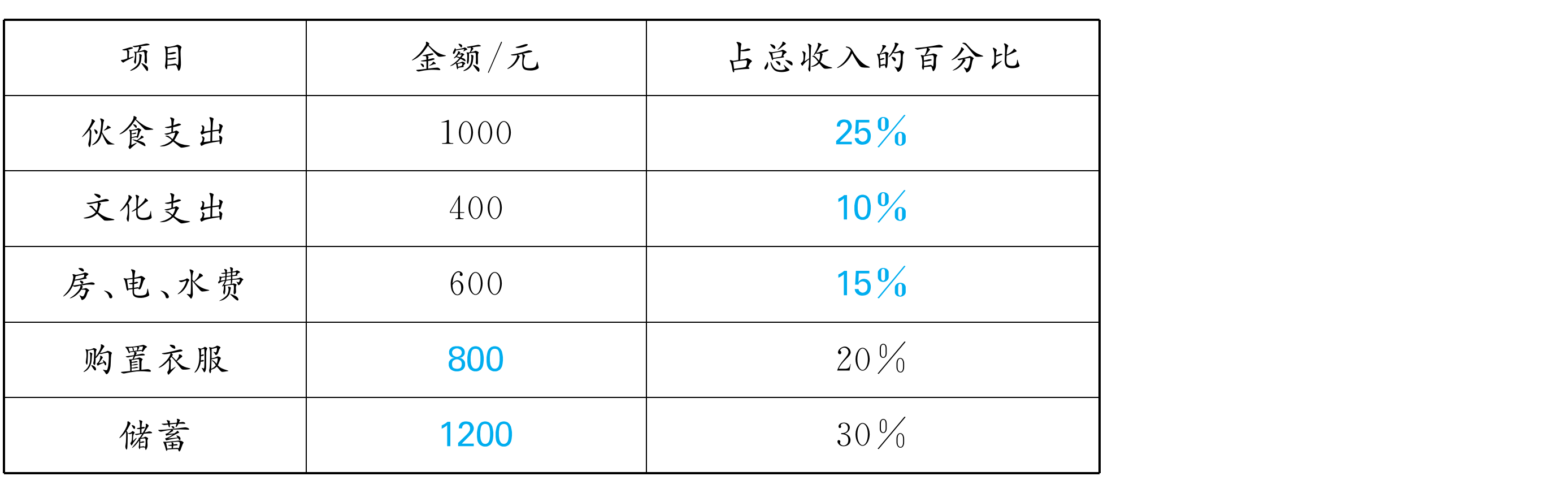 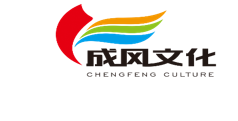 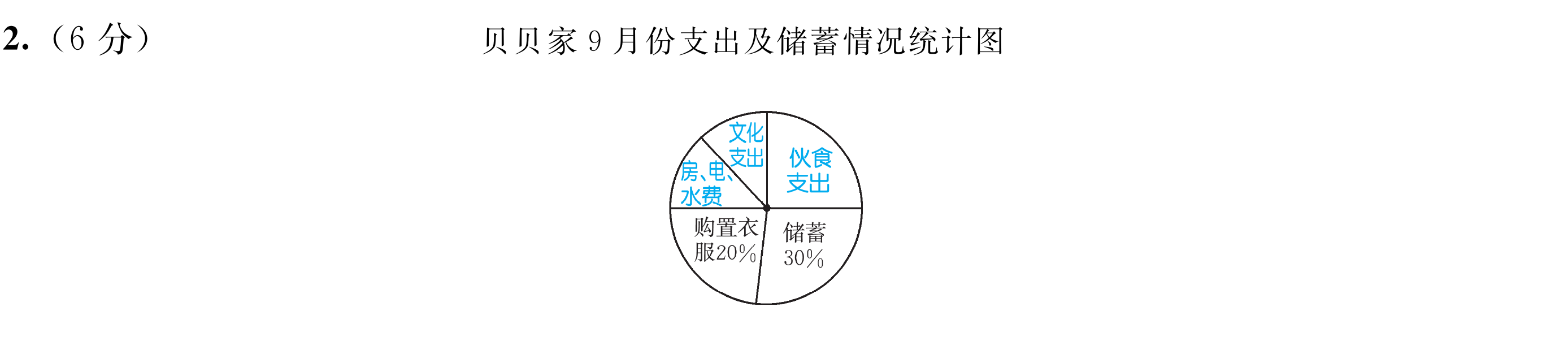 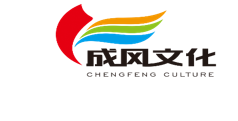 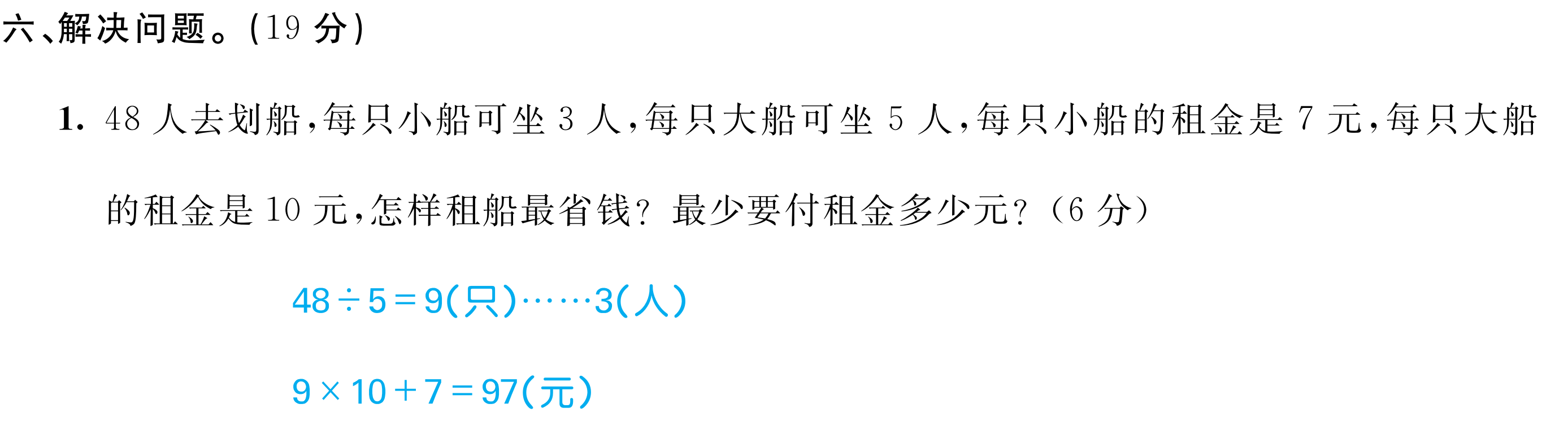 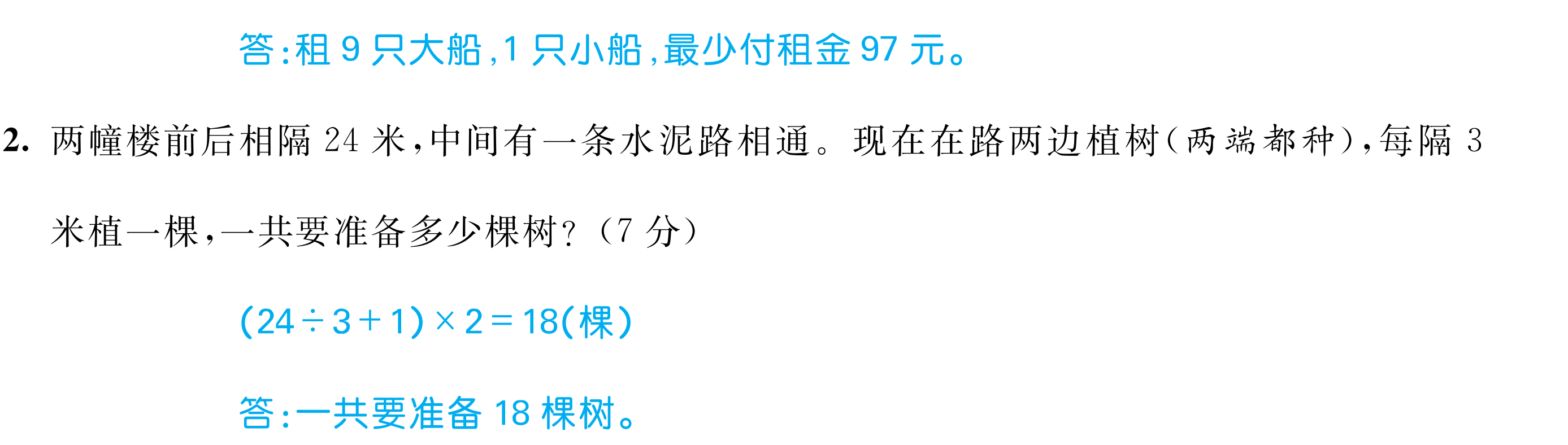 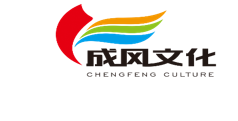 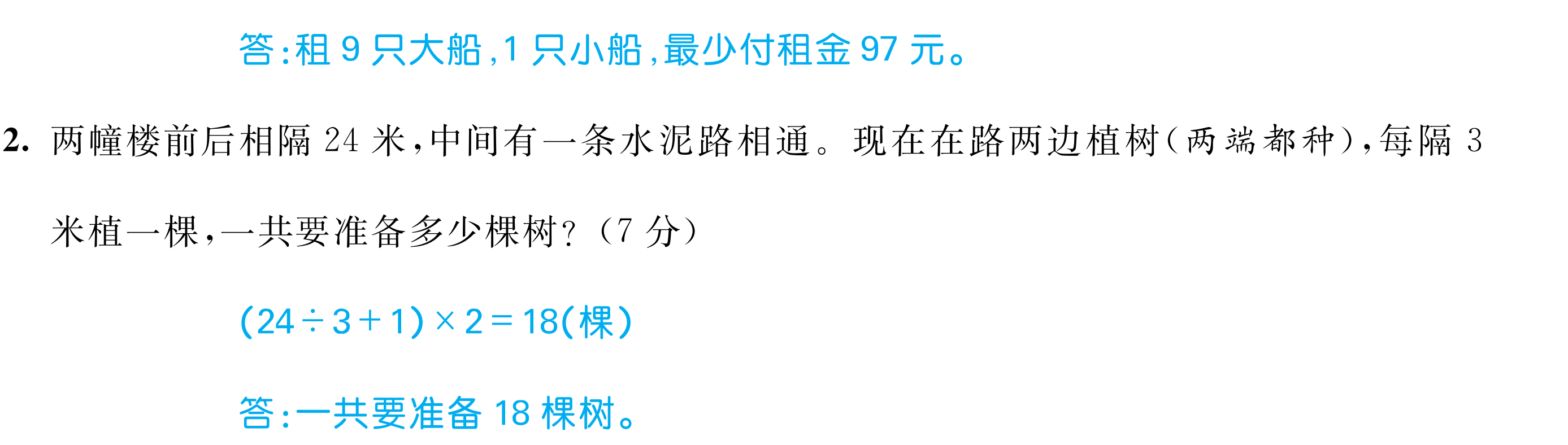 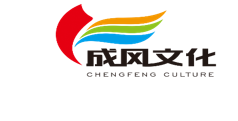 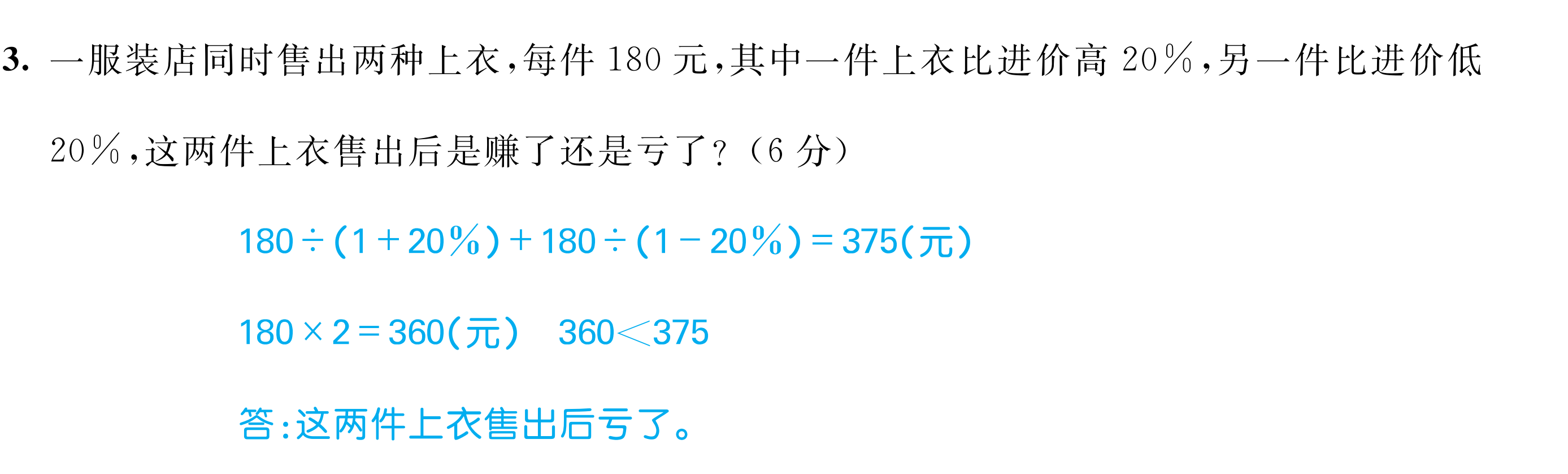 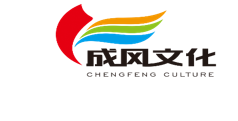 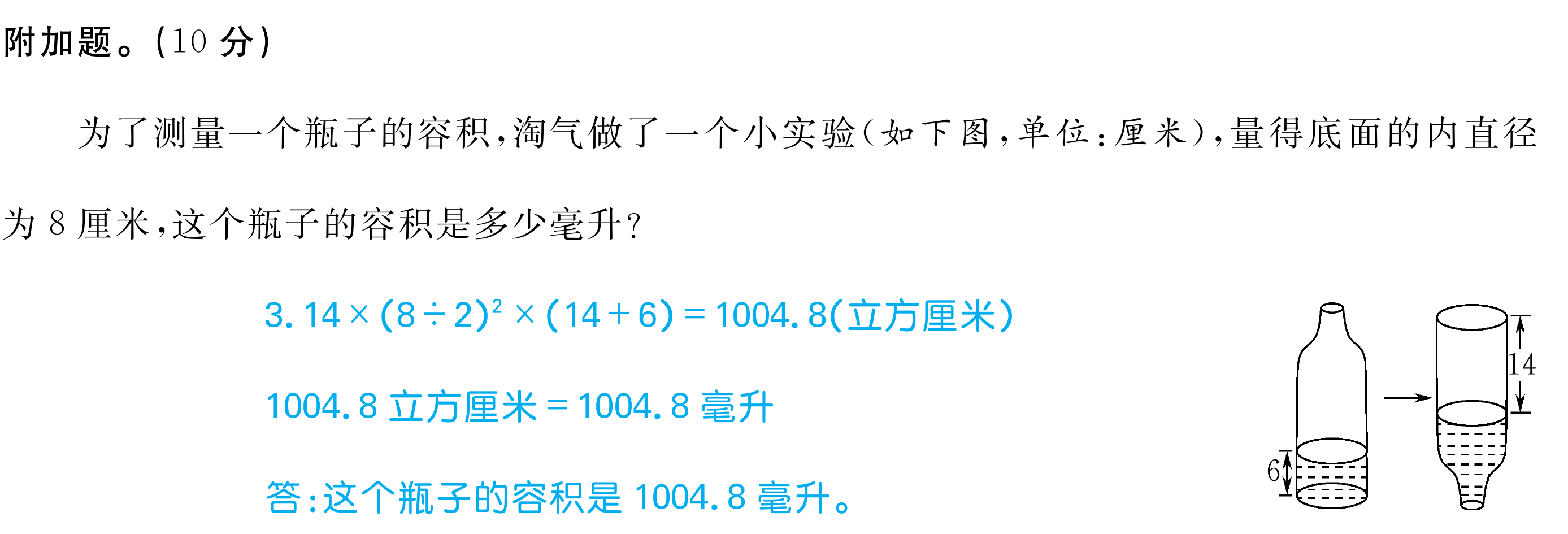 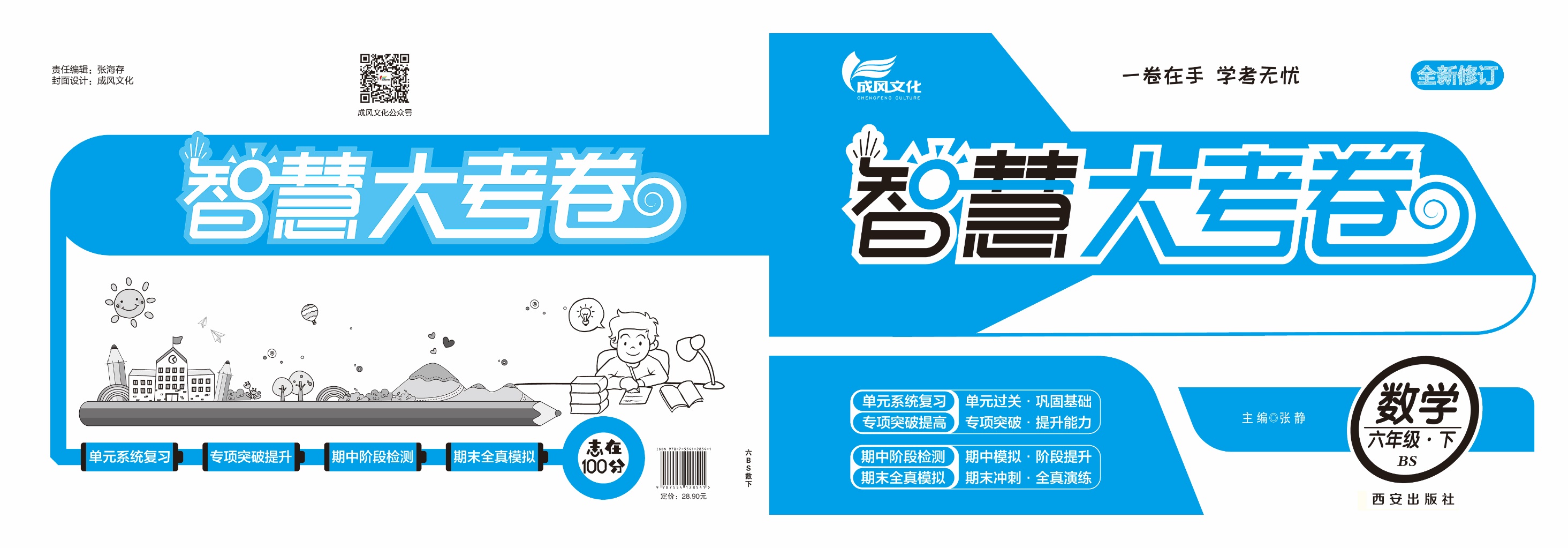